CÁC SỐ ĐẾN 100
Chủ đề
6
Bµi 21
SỐ CÓ HAI CHỮ SỐ
TIẾT 1
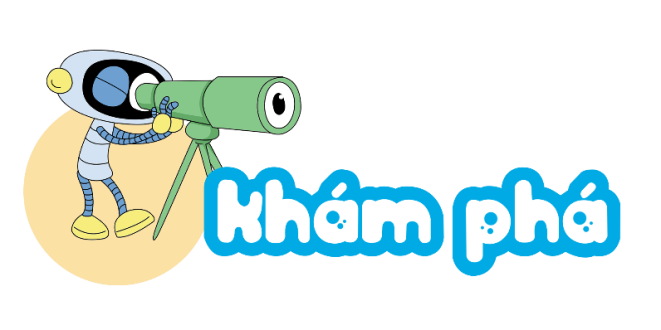 CÁC SỐ ĐẾN 20
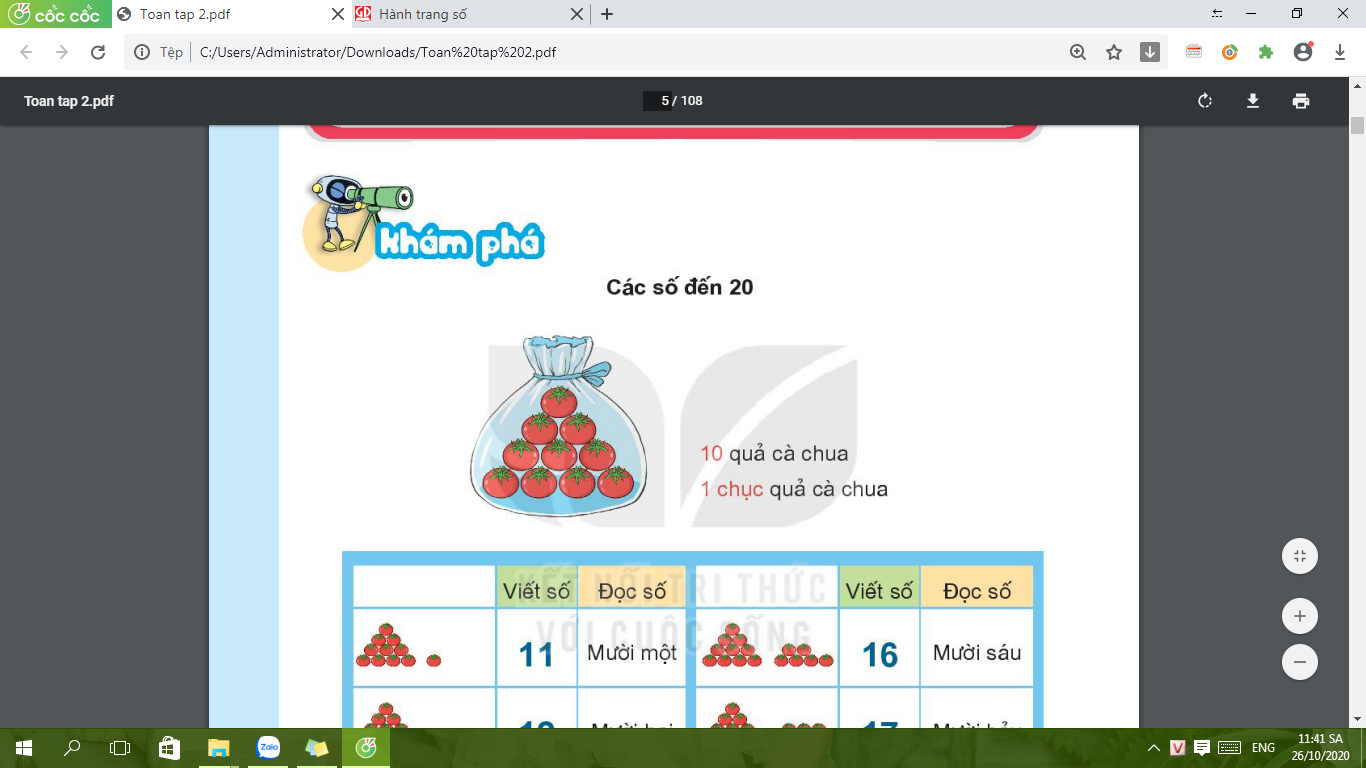 10
quả cà chua
Một chục
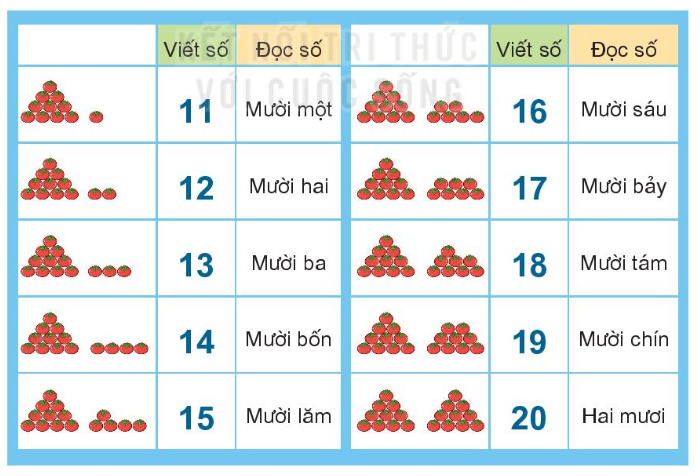 16
11
möôøi saùu
möôøi moät
17
12
möôøi hai
möôøi baûy
13
18
möôøi taùm
möôøi ba
14
19
möôøi chín
möôøi boán
15
20
möôøi laêm
hai möôi
18
11
12
13
14
15
16
17
19
20
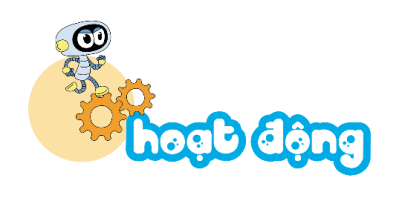 12
14
20
18
15
12
4
18
14
13